Apps 4 You
Catálogo
Lista de aplicaciones
Food 4 You
UseWord 4 You
Apps 4 You Tester
PhoneLocker
ShareWith
Music 4 You
UseWord 4 You
La aplicación UseWord 4 You, es un útil y sencillo traductor. Sirve para todos los Smartphone.
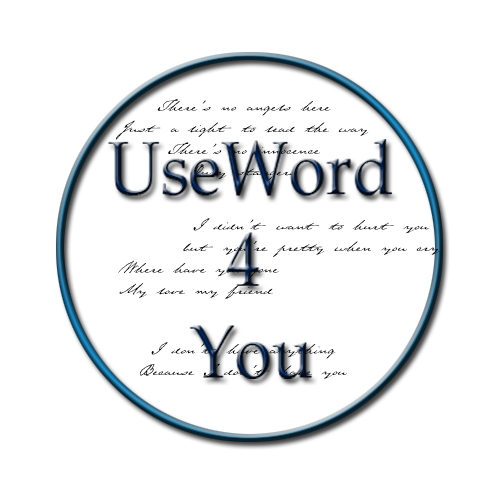 Apps 4 You Tester
La aplicación Apps 4 You Tester, sirve para calcular la velocidad y el rendimiento del Smartphone.
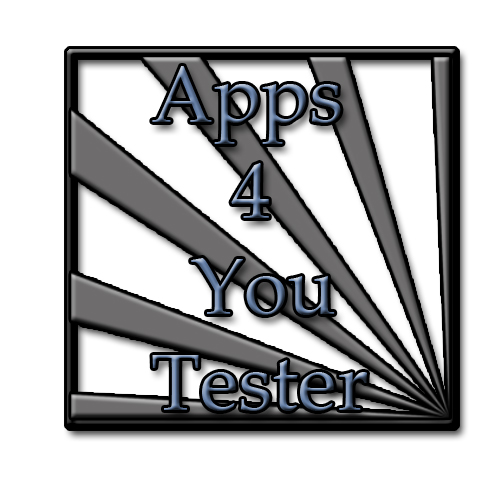 Phone Locker
La aplicación PhoneLocker, es un aplicación para bloquear los móviles a los  niños menores de edad.
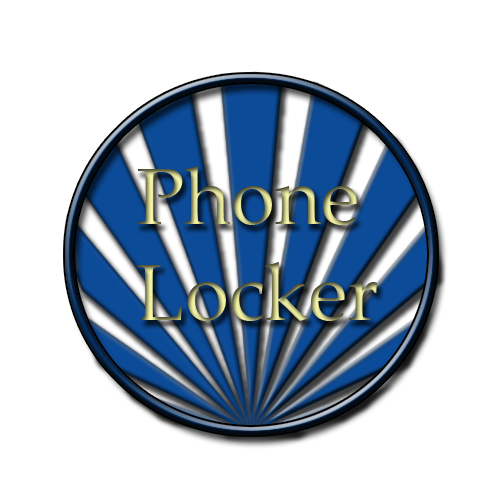 ShareWith
La aplicación ShareWith,  esta aplicación sirve para pasar dato de un móvil a otro, fácil y sencillo de usar para cualquier Smartphone.
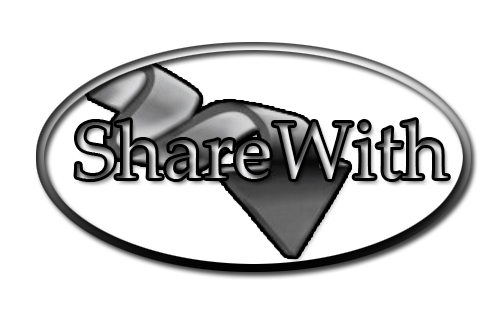 Music 4 You
La aplicación Music 4 You, es una sencilla aplicación, para bajar y subir y compartir música con otros usuarios.
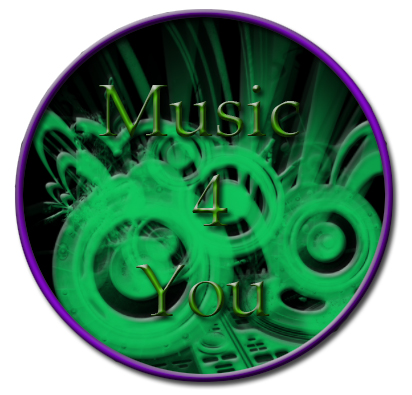